COVID-19: 		Lage National, 09.12.2020Informationen für den Krisenstab
Schätzung der Reproduktionszahl (R)
Schätzung der Reproduktionszahl (4-Tage-R):  
09.12.2020: 0,91 (95%-Prädiktionsintervall: 0,79 – 1,06)
08.12.2020:  1,03 (95%-Prädiktionsintervall: 0,90 – 1,18)
Schätzung eines stabileren R (7-Tage-R):
09.12.2020: 0,99 (95%- Prädiktionsintervall: 0,92 -1,08)
08.12.2020:  1,02 (95% Prädiktionsintervall: 0,94 – 1,09)
09.12.2020
1
[Speaker Notes: Quelle: Ordner des aktuellen Lageberichts S:\Projekte\RKI_nCoV-Lage\3.Kommunikation\3.7.Lageberichte]
7-Tage-Inzidenz der Bundesländer nach Berichtsdatum (Datenstand 09.12.2020 0:00 Uhr)
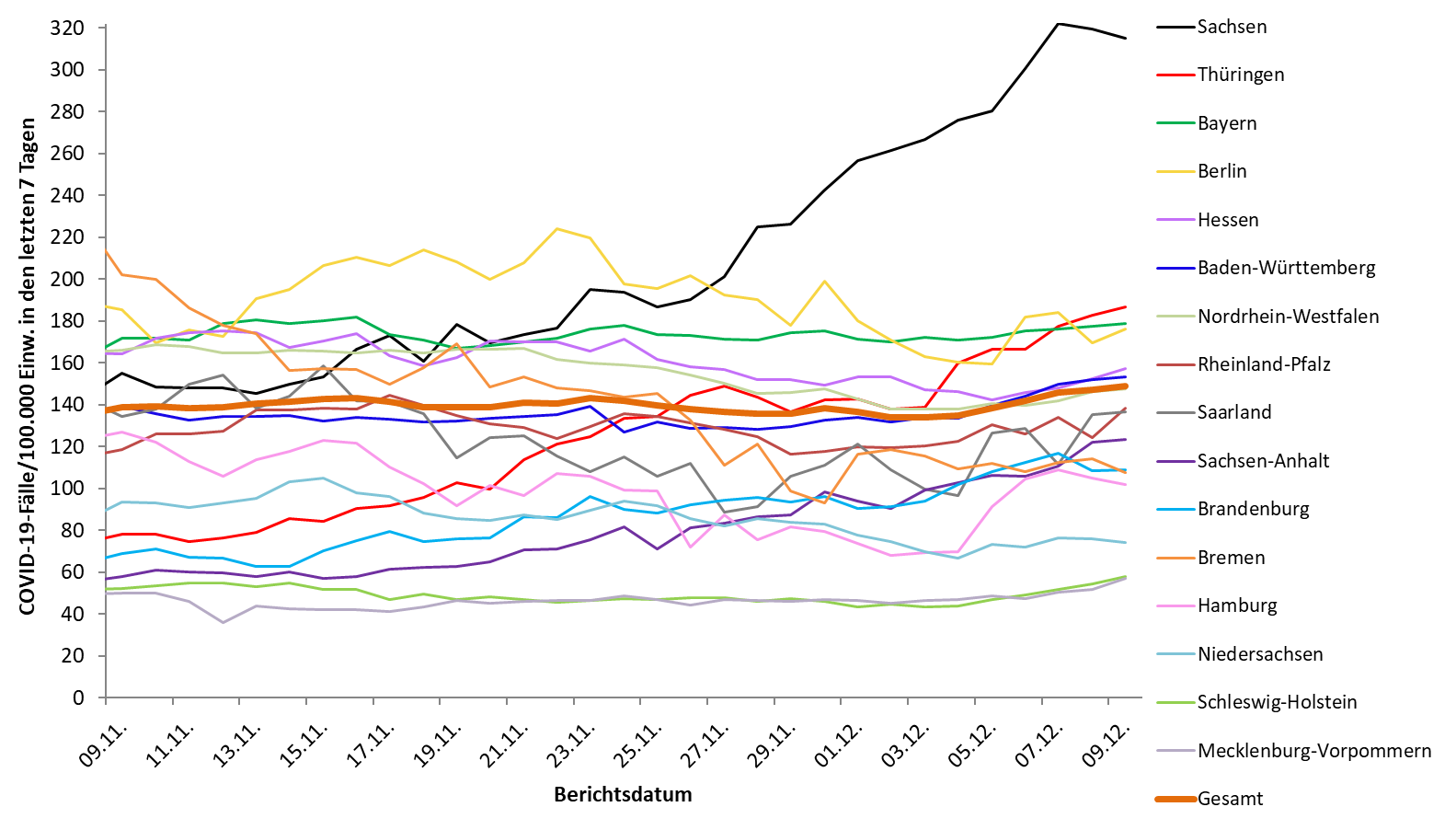 09.12.2020
2
[Speaker Notes: Datei Fallzahlen_kumulativ_Datum]
Geografische Verteilung in Deutschland: 7-Tage-Inzidenz
N=123.793
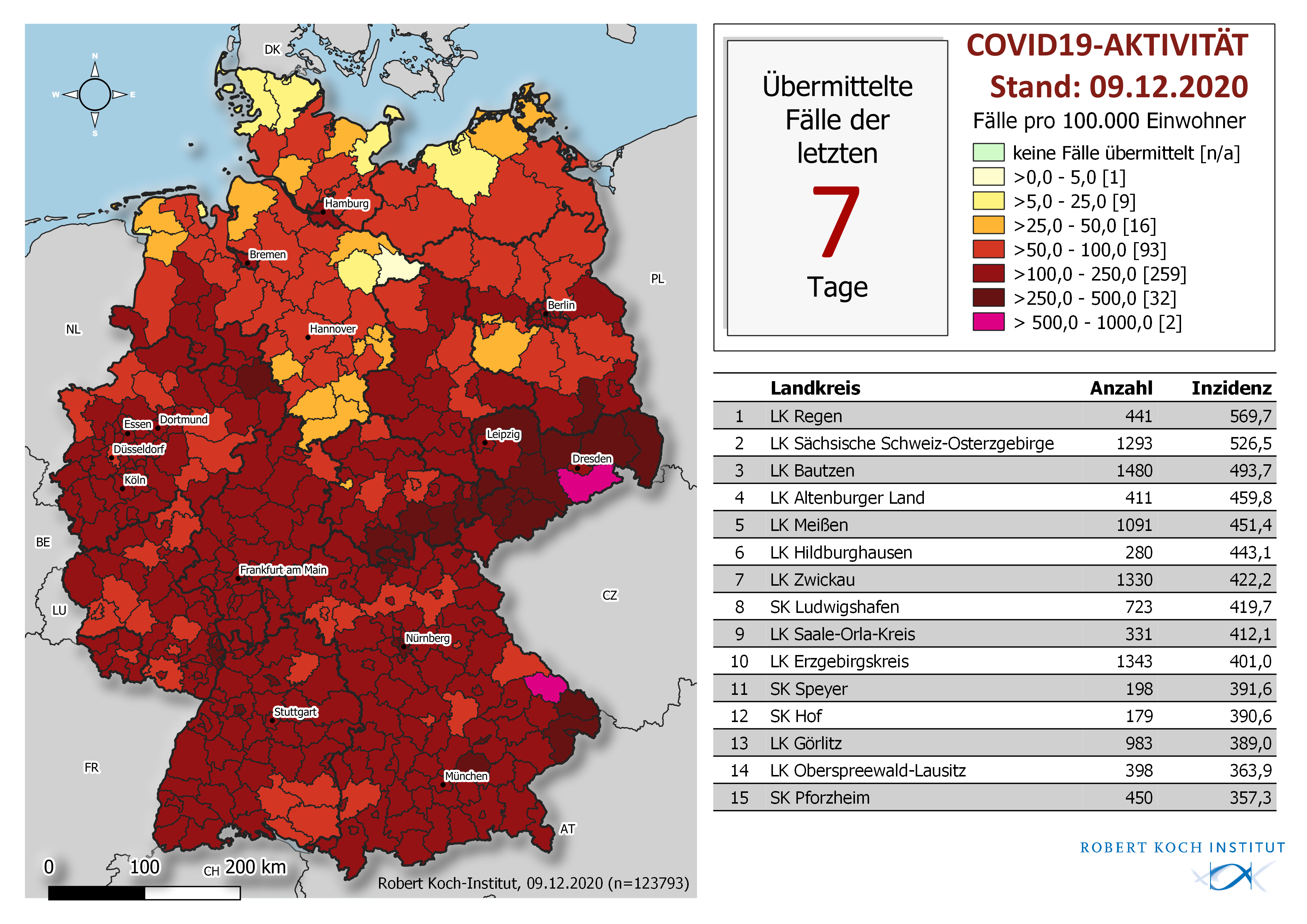 09.12.2020
3
7-Tage-Inzidenz der COVID-19-Fälle nach Altersgruppe und Meldewoche
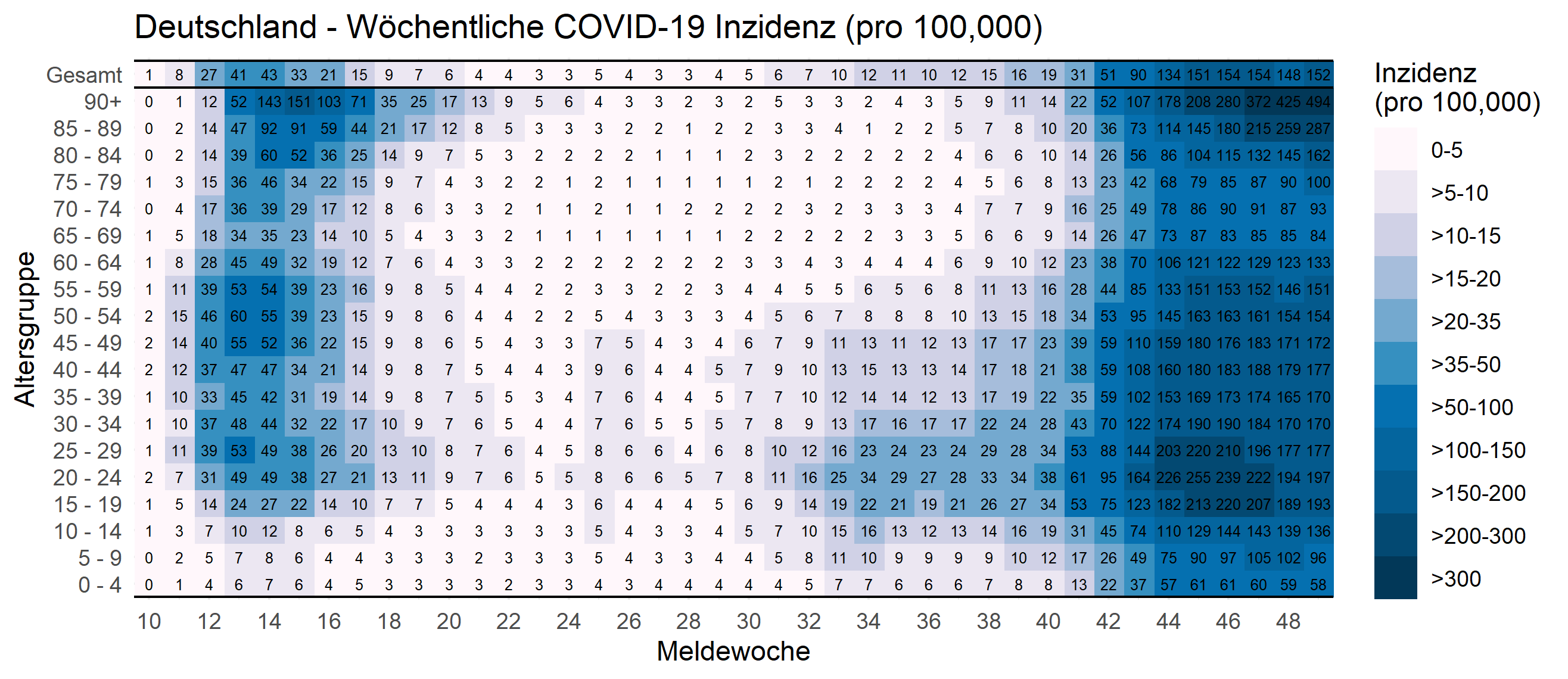 09.12.2020
4
COVID-19-Fälle nach Geschlecht sowie Anteil Hospitalisierung und Verstorbener für die Meldewochen KW 36 – 49
*Anteil Verstorbene aus KW 47-49 noch nicht aussagekräftig, da Ausgang der Erkrankungen in diesen Wochen noch unklar
09.12.2020
5
COVID-19 Fälle und Anteil der Verstorbenen sowie Anteil der Hospitalisierten und COVID-19 Fälle mit für COVID-19 relevanten Symptomen nach Meldewoche
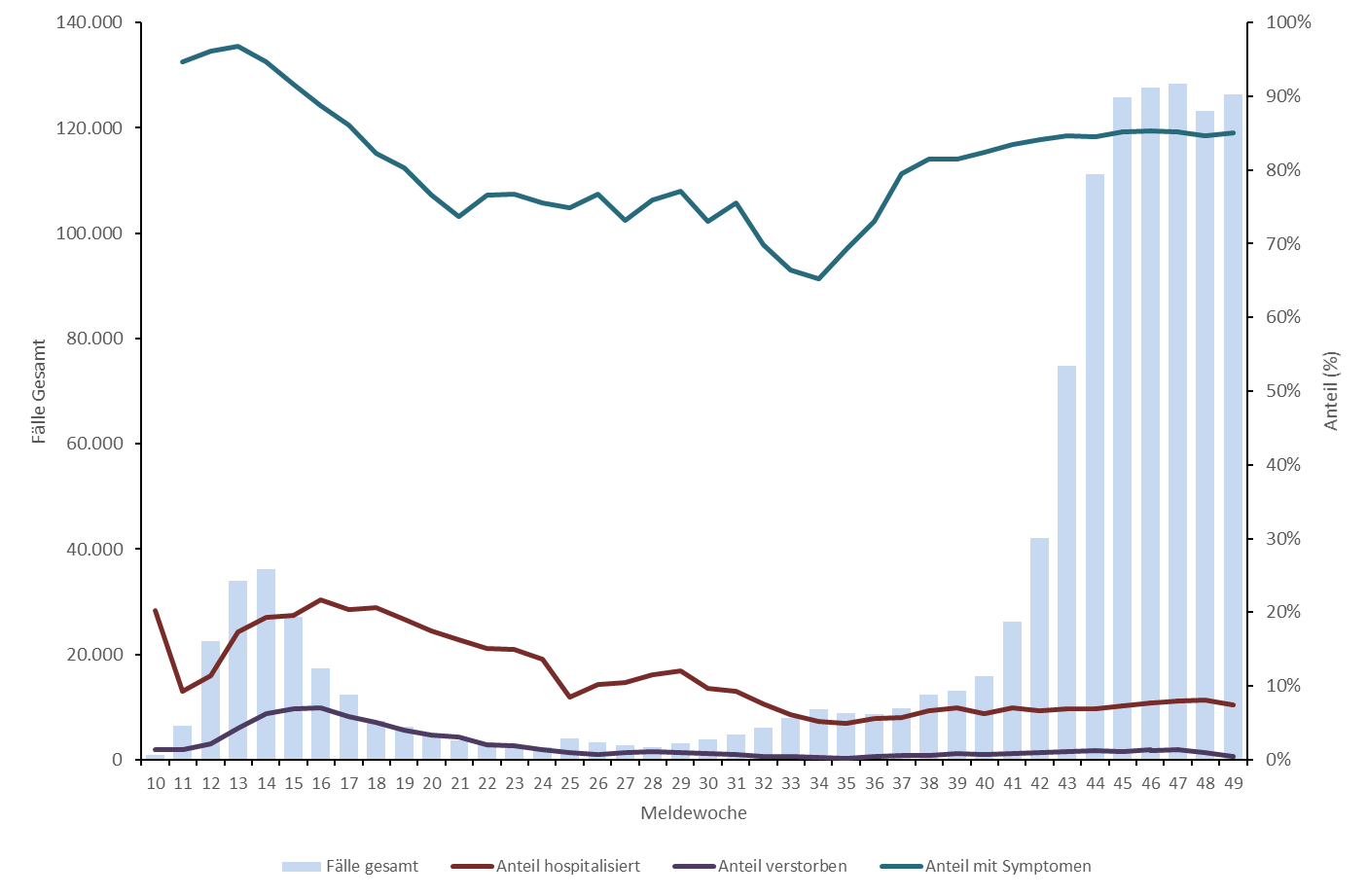 09.12.2020
6
Anzahl COVID-19-Todesfälle nach Sterbewoche
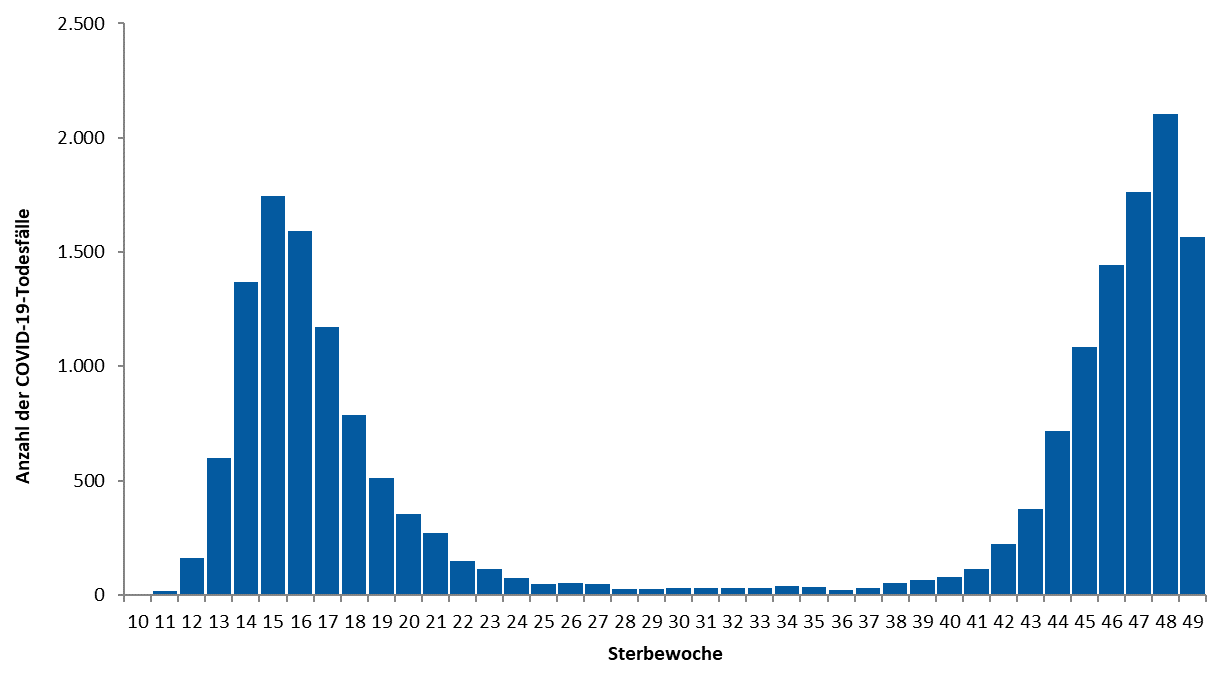 09.12.2020
7